ΔΙΑΤΑΡΑΧΕΣ ΑΥΤΙΣΤΙΚΟΥ ΦΑΣΜΑΤΟΣ
Παιδιά με Ειδικές Ανάγκες 
ή/ και Αναπηρία
Διδάσκουσα Ρήγα Ασημίνα
ΤΕΕΑΠΗ, Πανεπιστήμιο Πατρών
Μια πρώτη προσέγγιση…
Μακρόχρονη Ιστορία…
Ο όρος αυτισμός ετυμολογικά προέρχεται από την ελληνική λέξη «εαυτός» και σημαίνει την απομόνωση ενός ατόμου στον εαυτό του. 
Ο αυτισμός περιγράφηκε για πρώτη φορά από τον Αμερικανό παιδοψυχίατρο L. Kanner το 1943 ο οποίος περιέγραψε κάποια παιδιά με ελλείμματα στην κοινωνική και γλωσσική τους ανάπτυξη, με περιορισμένα στερεότυπα ενδιαφέροντα που παρόλο που είχαν χάσει την επαφή με την πραγματικότητα δεν είχαν σχιζοφρένεια.
Οι έρευνες των Rutter (1978, 1990), Newson (1977), Wing (1988, 1996) βοήθησαν στην διαμόρφωση των διαγνωστικών κριτηρίων και καθόρισαν τον αυτισμό σαν «εκτεταμένη διαταραχή της ανάπτυξης» που εμφανίζεται πριν από τον τρίτο χρόνο της ζωής του παιδιού.
Η προέλευση του αυτισμού…
Για πολλά χρόνια ήταν ευρέως αποδεκτό ότι οι γονείς που αδιαφορούσαν για τις συναισθηματικές ανάγκες των παιδιών τους ευθύνονταν για τον αυτισμό. Ωστόσο, ποτέ δεν ανακαλύφθηκε μια αιτιώδης σύνδεση. μεταξύ της προσωπικότητας του γονέα και του αυτισμού. 
Ορισμένοι ειδικοί πιστεύουν ότι συγκεκριμένα γονίδια μπορεί να καθιστούν ένα παιδί πιο επιρρεπές στον αυτισμό και ότι η έκθεση σε συγκεκριμένους περιβαλλοντικούς παράγοντες μπορεί να οδηγήσει στην ανάπτυξη της διαταραχής σε ορισμένα άτομα.
Πρόσφατες έρευνες καταδεικνύουν μία σαφή βιολογική προέλευση του αυτισμού.
Ποιες πτυχές της ανθρώπινης συμπεριφοράς επηρεάζει;
Παραμένει σύνθετη διαταραχή που επηρεάζει τρεις πτυχές της ανθρώπινης συμπεριφοράς:
την κοινωνική συμπεριφορά
 την επικοινωνία και 
τη φαντασία
Έχει σύνθετη και ετερογενή φύση που εκφράζεται ως «αυτιστικό φάσμα» ή «φάσμα αυτιστικών διαταραχών»
Χαρακτηριστικά πληθυσμού
Παρατηρείται σημαντική αύξηση της συχνότητας εμφάνισής του ως επακόλουθο:
της βελτίωσης των διαγνωστικών κριτηρίων, 
της έγκαιρης και πρώιμης ανίχνευσης και 
της αποδοχής του όρου «αυτιστικό φάσμα»
Περίπου το 1% του γενικού πληθυσμού εμπίπτει στο φάσμα.
ΑΓΟΡΙΑ/ΚΟΡΙΤΣΙΑ (4:1)
Υψηλή λειτουργικότητα ΑΓΟΡΙΑ/ΚΟΡΙΤΣΙΑ (6:1)
Εκτελεστική νοημοσύνη συνήθως ανώτερη από τη λεκτική
Χαρακτηριστικά παιδιών με αυτισμό (1/5)
Αφορούν κυρίως την κοινωνικό-συναισθηματικής τους ανάπτυξη
Έλλειψη κοινωνικής και συναισθηματικής αμοιβαιότητας (απουσία βλεμματικής επαφής, απουσία ενδιαφέροντος για το πρόσωπο των άλλων, αδυναμία κατανόησης εκφράσεων προσώπου και συναισθημάτων των άλλων)
Περιορισμένο ενδιαφέρον για φυσική επαφή με τους γονείς, φτωχή μίμηση, κατανόηση και χρήση εκφραστικών χειρονομιών
Μοναχικότητα που εκδηλώνεται με απουσία κινήτρων ή μειωμένη επιθυμία για κοινωνική επαφή
Χαρακτηριστικά παιδιών με αυτισμό (2/5)
Αφορούν την ανάπτυξη του λόγου και την επικοινωνία.  Η συγκεκριμένη περιοχή ανάπτυξης μαζί με το νοητικό επίπεδο αποτελούν ασφαλείς δείκτες πρόβλεψης της εξέλιξης για αυτή την ομάδα παιδιών.
Ίδια  ανάπτυξη ομιλίας, αλλά πιο αργή στην κατάκτηση συντακτικών και μορφολογικών στοιχείων της γλώσσας. Καθυστέρηση της πραγματολογικής λειτουργίας της γλώσσας.
Ηχολαλία
Επαναληπτικός λόγος
Υπερβολική χρήση ερωτήσεων
Χαρακτηριστικά παιδιών με αυτισμό (3/5)
Διαταραχή στη φαντασία. 
Εκδηλώνεται με στερεοτυπικές κινήσεις, τελετουργίες, προσκόλληση σε αντικείμενα ή σε μη λειτουργικά στοιχεία των παιχνιδιών, μεγάλη αναστάτωση με μικρές αλλαγές του περιβάλλοντος και των δραστηριοτήτων. Επίμονη ενασχόληση με ασυνήθιστα αντικείμενα.
Οι στερεοτυπίες και οι επαναλαμβανόμενες συμπεριφορές θέτουν εμπόδια στην εστίαση της προσοχής.
Έλλειψη ευελιξίας και φαντασίας που παρεμποδίζει την ανάπτυξη της δημιουργικότητάς και του συμβολικού παιχνιδιού.
Χαρακτηριστικά παιδιών με αυτισμό (4/5)
Ασυνήθιστες αντιδράσεις σε αισθητηριακά ερεθίσματα:
Υπερβολική ή πολύ μικρή ευαισθησία σε αισθητηριακά ερεθίσματα
https://www.imommy.gr/2016/04/05/ayto-to-binteo-sas-bazei-sto-swma-enos-paidioy-me-aytismo-kai-tha-sas-allaksei-to-tropo-me-ton-opoio-blepete-ton-kosmo/ 
https://www.youtube.com/watch?v=CzZ6nTuI5Mw
Χαρακτηριστικά παιδιών με αυτισμό (5/5)
Νησίδες δεξιοτήτων:
Εξαιρετικά μεγάλες επιδόσεις  σε μία ή περισσότερες όπως η μουσική, η τέχνη, οι υπολογισμοί με βάση τις ημερομηνίες, οι μαθηματικοί υπολογισμοί, η συναρμολόγηση, τα έργα προσανατολισμού στο χώρο.
10% ποσοστό εμφάνισης
Θεωρία του νου, επιτελικές λειτουργίες, ικανότητα για συστηματοποίηση και ενσυναίσθηση.
ΑΝΟΜΟΙΟΓΕΝΕΙΑ
Γνωστικές Λειτουργίες 


Συμπεριφορά 


Εκπαιδευτικές Ανάγκες
ΑΝΤΙΛΗΨΗ
Οξύτατη οπτική αντίληψη 
Ικανότητα για εστίαση της όρασης 
Ικανότητα αναγνώρισης σχημάτων (ταύτιση)
Ικανότητα αναγνώρισης ακουστικών μοτίβων 
Πολύ καλός οπτικοκινητικός συντονισμός
ΠΡΟΣΟΧΗ
Ικανότητα διάκρισης οπτικών ερεθισμάτων (οργάνωση αντικειμένων κατά χρώμα, μέγεθος και  θέση)
Υπερ-επιλογή ερεθισμάτων 
Εστίαση σε ερεθίσματα από ένα
	αισθητηριακό κανάλι 
Αδυναμία προσοχής σε κοινωνικά ερεθίσματα
Η διατήρηση της προσοχής αυξάνει με: 
Την χρονολογική ηλικία 
Τη νοητική ηλικία
Ικανότητα διάκρισης οπτικών ερεθισμάτων (οργάνωση αντικειμένων κατά χρώμα, μέγεθος και  θέση)
Υπερ-επιλογή ερεθισμάτων 
Εστίαση σε ερεθίσματα από ένα
	αισθητηριακό κανάλι
ΜΝΗΜΗ
Πολύ καλή οπτική μνήμη
Καλή μνήμη δεξιοτήτων 
Εξαιρετική επαναληπτική μνήμη
Εύκολη ανάκληση στοιχείων 
Καλή γενική σημασιολογική μνήμη
Δυσκολίες στην αντίληψη της ακολουθίας γεγονότων-λέξεων (προτάσεις) 
Φτωχή αυτοβιογραφική μνήμη («προσωπική επεισοδιακή μνήμη»)
ΣΚΕΨΗ
Οπτική σκέψη 
Καθυστέρηση στην επεξεργασία πληροφοριών
«Σκέφτομαι αποκλειστικά με εικόνες. Η οπτική σκέψη είναι σαν να παίζω διαφορετικές κασέτες σε ένα βίντεο στη φαντασία μου. …Βλέπω με την φαντασία μου μία σειρά από «βίντεο» από διαφορετικές γάτες. Η έννοια της γάτας αποτελείται από αυτά τα διαφορετικά βίντεο με γάτες που έχω βιώσει. Δεν υπάρχει καμία γενικευμένη έννοια της γάτας, και δεν υπάρχει καμία γλωσσική πληροφορία στη μνήμη μου.»                                  Grandin, 1995
ΣΚΕΨΗ
Κατανόηση της μονιμότητας του αντικειμένου
Επίμονη χρήση μιας στρατηγικής (μη-ευέλικτη σκέψη)
Ικανότητα για κατηγοριοποίηση αντικειμένων με βάση συγκεκριμένα και όχι αφηρημένα χαρακτηριστικά
Δυσκολία στην κατανόηση εννοιών 
Αδυναμία για συμβολική σκέψη (αναπαράσταση)
“ Όταν ήμουν στο Λύκειο και στο Κολλέγιο είχα πραγματικές πόρτες που συμβόλιζαν τις μεγάλες αλλαγές στη ζωή μου, όπως την αποφοίτηση. Ένα βράδυ ανέβηκα στη στέγη του δωματίου μου, περνώντας από την πόρτα της σοφίτας για να σκεφτώ για τη ζωή μετά το Κολλέγιο. Η πόρτα της σοφίτας συμβόλιζε την αποφοίτηση μου.”
ΣΚΕΨΗ
«Οι λέξεις είναι πολύ αφηρημένες για μένα για να τις θυμάμαι. …
«Οι λέξεις μπορούν να μαθευτούν γρήγορα αν οι υπάρχουν κάρτες με λέξεις πάνω σε αντικείμενα μέσα στην τάξη. Για να θυμηθεί τη λέξη, το παιδί «ξαναπαίζει» με τη φαντασία του το βίντεο με το αντικείμενο και την σχετική κάρτα.»
                                   Grandin, 1995
Αδυναμία γενίκευσης στην εφαρμογή στρατηγικών 
Δυσκολία στην ανάκληση της κατάλληλης στρατηγικής (μεταγνώση) 
Δυσκολία στην επίλυση προβλημάτων 
Έμμονα και περιορισμένα πνευματικά ενδιαφέροντα 
Έλλειψη κεντρικής συνοχής
ΑΥΤΌ-ΑΝΤΙΛΗΨΗ
Σωστή αναγνώριση του εαυτού ως προσώπου
Περιορισμένη αντίληψη του εαυτού 
Φυσικά χαρακτηριστικά 
Δραστηριότητες 
Κοινωνικά χαρακτηριστικά 
Ψυχολογικά χαρακτηριστικά 

Αντανάκλαση της εμπειρίας
ΚΙΝΗΤΡΑ
Παρουσία ενίσχυσης 
Προσωπικό ενδιαφέρον 
Αντίληψη της ικανότητας του εαυτού 
Αξία και νόημα της δραστηριότητας 
Προσδοκία επιτυχίας 
Σχέση με εκπαιδευτικό
Πώς να αναγνωρίσετε τα πρόωρα σημάδια
https://babyradio.gr/aftismos-pos-na-anagnorisete-ta-proora-simadia/
Κρίσεις στον αυτισμό…
Είναι προβληματικές συμπεριφορές που εμποδίζουν τη σχολική κ κοινωνική ένταξη των μαθητών με αυτισμό και τρομάζουν τους γονείς, τους εκπαιδευτικούς τους συμμαθητές.

Είναι μαθημένες και προκλητικές συμπεριφορές που εξυπηρετούν επικοινωνιακές ανάγκες και επικοινωνιακά ελλείμματα, δίνοντας για τον κάθε μαθητή νόημα-λειτουργία.
https://www.imommy.gr/2016/04/05/ayto-to-binteo-sas-bazei-sto-swma-enos-paidioy-me-aytismo-kai-tha-sas-allaksei-to-tropo-me-ton-opoio-blepete-ton-kosmo/
Τι εκφράζουν οι κρίσεις;
Άγχος
Σύγχυση
Φόβο
Δυσαρέσκεια
Προσέλκυση προσοχής
Άρνηση
Αισθητηριακή ευχαρίστηση
Ταινία μικρού μήκους
https://www.pentapostagma.gr/2015/04/%CF%84%CE%BF-%CE%B2%CE%AF%CE%BD%CF%84%CE%B5%CE%BF-%CE%B3%CE%B9%CE%B1-%CF%84%CE%B1-%CE%B1%CF%85%CF%84%CE%B9%CF%83%CF%84%CE%B9%CE%BA%CE%AC-%CF%80%CE%B1%CE%B9%CE%B4%CE%B9%CE%AC-%CF%80%CE%BF%CF%85-%CF%80.html
Μορφές και κατηγοριοποίηση
Αυτιστική διαταραχή (αυτισμός) 
Διαταραχή Asperger 
Διαταραχή Rett 
Παιδική αποδιοργανωτική διαταραχή 
Διάχυτη διαταραχή της ανάπτυξης μη προσδιοριζόμενη αλλιώς 6 (American Psychiatric Association, 2000; Johnson, Myers & Council of children with disabilities, 2007; World Health Organization, 2007)
Μορφές και κατηγοριοποίηση
Αυτισμός: Ποιοτική έκπτωση στην κοινωνική αλληλεπίδραση, στην επικοινωνία και στη φαντασία Ελλείψεις στις γνωστικές λειτουργίες. Οι ενδείξεις ξεκινούν πριν την ηλικία των 3 ετών Χαρακτηρίζεται από στερεότυπες συμπεριφορές, περιορισμένα ενδιαφέροντα και δραστηριότητες Δεν παρουσιάζονται αποκλίσεις στην σωματική ανάπτυξη. Προβλήματα κινητικού συντονισμού και καθυστέρηση κινητικών δεξιοτήτων .
Διαταραχή Asperger : Δυσκολίες στην κοινωνική αλληλεπίδραση, παρουσία ιδιόμορφων συνηθειών και ενδιαφερόντων .Καλύτερες δεξιότητες επικοινωνίας και κοινωνικής προσαρμογής από τα άτομα με αυτισμό. Συνήθως φυσιολογική νοημοσύνη και γλωσσική ανάπτυξη. Συχνά παρουσιάζεται κινητική αδεξιότητα και καθυστέρηση στην κινητική ανάπτυξη.
Μορφές και κατηγοριοποίηση
Διαταραχή Rett : Προοδευτική διαταραχή, με βαθμιαία απώλεια δεξιοτήτων. Εμφανίζεται στην ηλικία 1-4 ετών, μετά από περίοδο φυσιολογικής ανάπτυξης. Απώλεια σκόπιμων κινήσεων των χεριών και αντικατάσταση από επαναλαβανόμενες και στερεότυπες κινήσεις. Έλλειψη κινητικού συντονισμού και καθυστέρηση στην κινητική συμπεριφορά Διαταραχή στην γλωσσική ανάπτυξη και στις δεξιότητες επικοινωνίας. Παρατηρείται εως σήμερα, μόνο σε κορίτσια. 
Παιδική αποδιοργανωτική διαταραχή: Φαινομενικά φυσιολογική ανάπτυξη για τα 2 τουλάχιστον πρώτα χρόνια ζωής. Το παιδί κατακτά φυσιολογικά τις δεξιότητες κοινωνικής συναλλαγής, επικοινωνίας, παιχνιδιού και προσαρμοστικότητας Στην ηλικία 3 -4 ετών παρατηρείται παλινδρόμηση, βαθμιαία απώλεια δεξιοτήτων, εμφάνιση στερεότυπων συμπεριφορών και αυξημένου άγχους.
Μορφές και κατηγοριοποίηση
Διάχυτη διαταραχή της ανάπτυξης μη προσδιοριζόμενη αλλιώς/άτυπος αυτισμός:  Ο όρος χρησιμοποιείται όταν στη διάγνωση δεν πληρούνται τα κριτήρια μιας ειδικής διάχυτης αναπτυξιακής διαταραχής, αλλά υπάρχει μια βαριά έκπτωση στην ανάπτυξη των διαπροσωπικών σχέσεων, στις δεξιότητες επικοινωνίας και παρουσιάζονται στερεότυπες συμπεριφορές και ενδιαφέροντα (American Psychiatric Association, 2000; Johnson, Myers & Council of children with disabilities, 2007; World Health Organization, 2007)
Που οφείλεται ο αυτισμός;
Πολυπαραγοντικές αιτίες που σχετίζονται με διαταραχές στη ανάπτυξη του εγκεφάλου και γενετικούς παράγοντες: με συνέπεια την ανικανότητα του παιδιού να αντιληφθεί τον κόσμο και να τον κωδικοποιήσει .
Λιγότεροι νευρώνες στην αμυγδαλή του εγκεφάλου Η αμυγδαλή είναι η περιοχή του εγκεφάλου που ελέγχει – τη συναισθηματική ζωή – τη μνήμη και – την κοινωνικότητα.
Διάγνωση
Η διάγνωση πραγματοποιείται από ομάδα ειδικών επιστημόνων: 
Αναπτυξιολόγο 
Νευρολόγο, 
Ψυχολόγο
 Λογοθεραπευτή 
Εργοθεραπευτή 
με συνεντεύξεις, παρατήρηση συμπεριφοράς σταθμισμένα τεστ που ελέγχουν την επικοινωνία, την κοινωνική αλληλεπίδραση, τη συμπεριφορά, αισθητηριακές και κινητικές διαταραχές, την προσαρμοστικότητα και το νοητικό επίπεδο
https://www.youtube.com/watch?v=7M7dPfjfLq4
Αύξηση …. 
 
ñ            της  κατανόησης 
 
ñ            του ελέγχου 
 
ñ            της ανεξαρτησίας
ΕΚΠΑΙΔΕΥΤΙΚΕΣ ΑΝΑΓΚΕΣΑΤΟΜΩΝ ΜΕ ΑΥΤΙΣΜΟ
Εξατομικευμένη διδασκαλία 

Σταθερό πρόγραμμα – ρουτίνες- προβλεψιμότητα 

Οπτική παρουσίαση του υλικού 

Οπτική οριοθέτηση δραστηριοτήτων 

Δραστηριότητες: εμμονές και προτιμήσεις (εμπλουτισμός και διεύρυνση)
Οργάνωση χώρου και μαθησιακού περιβάλλοντος
Παιδοκεντρική οργάνωση
Μαθησιακό περιβάλλον είναι οι κτιριακές δομές, δηλαδή οι αίθουσες διδασκαλίας και οι εξωτερικοί προ-αύλιοι χώροι.
Ζώνες: Χώροι για ατομική εργασία (περιοχή αυτόνομης εργασίας), για έναν προς έναν διδασκαλία (αναδυόμενες  δεξιότητες) και χώροι για ομαδική εργασία.
Περιορισμός των εξωτερικών ερεθισμάτων, οπτικών και ηχητικών (π.χ. κάλυψη παραθύρων, κλείσιμο πόρτας, αποθήκευση αχρησιμοποίητου εξοπλισμού, )
Εκπαιδευτικό υλικό και εκπαιδευτικά εργαλεία
Προσαρμογή υλικού (προϋποθέτει την ολοκληρωμένη αξιολόγηση των ικανοτήτων, των αναδυόμενων δεξιοτήτων και των ιδιαίτερων προτιμήσεών του από τους εκπαιδευτικούς.
Θεματική οργάνωση υλικού
Οπτικοποίηση (από το συγκεκριμένο στο συμβολικό)
Οπτικές οδηγίες
Κατασκευαστικό υλικό (Lego)-συνεργατικές δραστηριότητες
Πολυμεσικές εφαρμογές
Στρατηγικές Εναλλακτικής Επικοινωνίας
Διδακτικές προσεγγίσεις
Εξειδικευμένο Αναλυτικό Πρόγραμμα
Εξατομικευμένη Αξιολόγηση και Διδασκαλία
Λειτουργική Ανάλυση Συμπεριφοράς
Δόμηση εκπαιδευτικών δραστηριοτήτων : Εξηγεί στον μαθητή το ΤΙ θα κάνει, ΠΩΣ θα το κάνει, ΠΟΣΕΣ φορές θα το επαναλάβει, ΠΟΤΕ θα τελειώσει, ΤΙ ακολουθεί ΜΕΤΑ.
Συστηματική διδασκαλία
Διδακτικές προσεγγίσεις
Διδασκαλία κατά περίσταση
Παρεμβάσεις με τη μεσολάβηση συνομήλικων
Εντατική και πρώιμη παρέμβαση
Γνωστικές στρατηγικές
Ενεργητική συμμετοχή γονέων
Κοινωνικές Ιστορίες
Κοινωνική ιστορία για την διαχείριση του θυμού
Κάποιες φορές μού αρέσει να  παίζω στο τραμπολίνο. (περιγραφική)
Αυτό με κάνει πολύ ευτυχισμένο. (περιγραφική)
Υπάρχουν κι άλλα παιδιά που τους αρέσει να κάνουν τραμπολίνο. (προοπτικής)
Αυτό είναι καλό. (καταφατική)
Θα προσπαθήσω να δίνω τη θέση μου και σε όποιον άλλο θέλει να κάνει τραμπολίνο. (καθοδηγητική)
Θα περιμένω υπομονετικά μέχρι να τελειώσει για να ξανανέβω. (καθοδηγητική)
Θα είμαι καλό παιδί. (προοπτικής)
Ένα καλό παιδί ποτέ δεν χτυπάει κάποιον όταν παίζει μαζί του, γιατί θα τον πονέσει. (περιγραφική)
Θα προσπαθήσω να παίζω ήρεμα με τους άλλους. (καθοδηγητική)
Αυτό θα τους κάνει να με συμπαθήσουν. (προοπτικής)
ΚΟΙΝΩΝΙΚΗ ΙΣΤΟΡΙΑ ΓΙΑ ΤΟ ΠΩΣ  ΑΝΤΙΜΕΤΩΠΙΖΩ ΤΗΝ ΚΑΤΑΙΓΙΔΑ ΤΗΝ ΩΡΑ ΤΟΥ ΜΑΘΗΜΑΤΟΣ
-Κάποιες φορές, όταν κάνουμε μάθημα στην τάξη ξεκινά καταιγίδα (περιγραφική)
-Η δασκάλα και οι συμμαθητές μου είναι μαζί μου (περιγραφική)
-Βρέχει δυνατά και ακούγονται κεραυνοί (περιγραφική)
-Αυτό είναι εντάξει (καταφατική)
-Οι συμμαθητές μου χαίρονται με τη βροχή, γιατί ποτίζονται τα φυτά (προοπτικής)
-Η δασκάλα ξέρει ότι η βροχή και οι κεραυνοί θα σταματήσουν (προοπτικής)
-Η δασκάλα δεν ανησυχεί (προοπτικής)
-Η καταιγίδα και οι κεραυνοί πάντα σταματούν (καταφατική)
-Θα προσπαθήσω να είμαι ήρεμος όταν ξεσπά καταιγίδα (καθοδηγητική)
-Η δασκάλα θα με βοηθήσει να είμαι ήρεμος όσο βρέχει και ακούγονται κεραυνοί (συνεργασίας)
-Αν μείνω ήρεμος κατά τη διάρκεια της καταιγίδας, η δασκάλα και οι συμμαθητές μου θα χαρούν πολύ (προοπτικής)
Μένω ήρεμος όταν η μαμά δεν μπορεί να ακολουθήσει την καθημερινή μας ρουτίνα
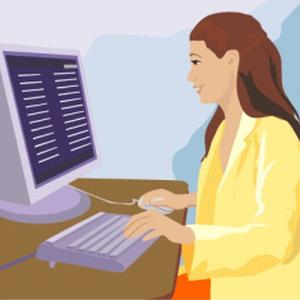 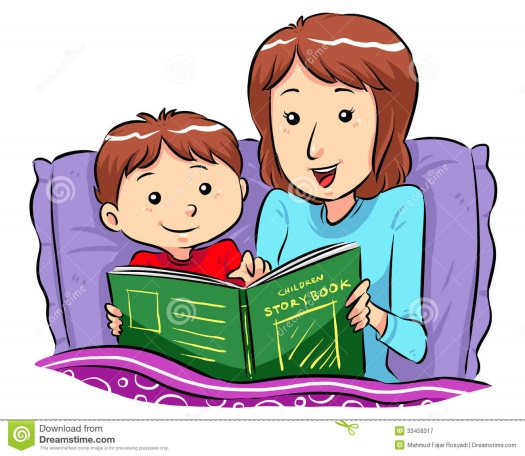 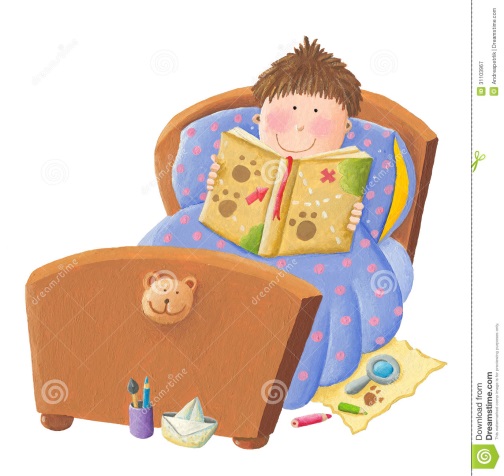 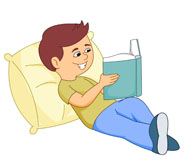 Μένω ήρεμος όταν η μαμά δεν μπορεί να ακολουθήσει την καθημερινή μας ρουτίνα
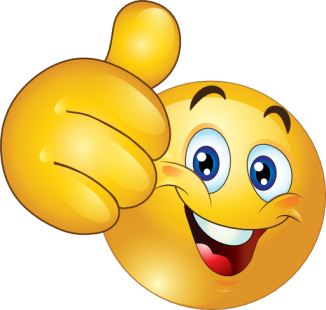 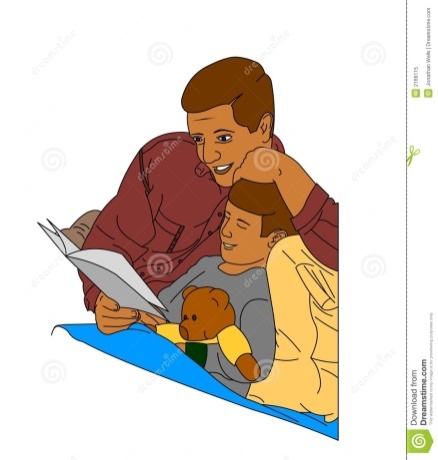 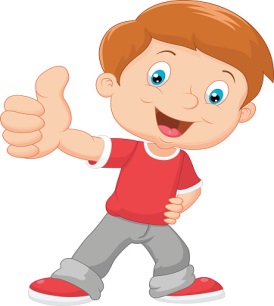 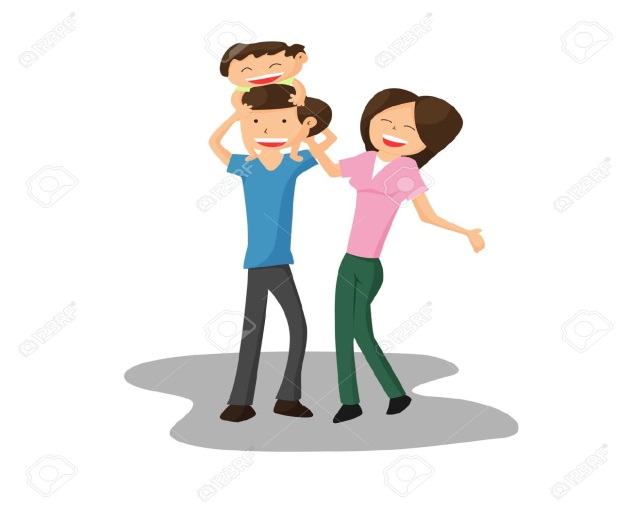 Δημιουργήστε σε περίπου 1000 λέξεις το προφίλ ενός παιδιού με αυτισμό με μια υποτιθέμενη συγκεκριμένη δυσκολία. Κατασκευάστε σε ένα αρχείο κειμένου μια κοινωνική ιστορία για την άμβλυνση / αντιμετώπιση της δυσκολίας αυτής. Στη συνέχεια υποβάλετε το αρχείο.
Προτεινόμενη Βιβλιογραφία
Αναλυτικά Προγράμματα Ειδικής Αγωγής – Α.Π.Σ – ΔΕΠΠΣ για παιδιά με αυτισμό.
Γένα, Α. (2013). Η οικογένεια του παιδιού με αυτισμό: οι γονείς, Gutenberg, Aθήνα.
Συριοπούλου – Δελλή, Χ. (2013). Επικοινωνία και εκπαίδευση παιδιών με διάχυτες
αναπτυξιακές διαταραχές/αυτισμό, εκδόσεις Πανεπιστημίου Μακεδονίας,
Θεσσαλονίκη.
Συριοπούλου – Δελλή, Χ. (2011). Διάχυτες αναπτυξιακές διαταραχές, Γρηγόρη,
Αθήνα.
Gillberg, Christofer (2011). Οδηγός γ ια τ ο σύνδρομο Asperger, Εκδόσεις Συμμετρία
και Σύλλογος Ελλήνων Ενηλίκων